Edupunk

Se refiere a una ideología concerniente a las prácticas de enseñanza y aprendizaje que resultan de una actitud tipo “hazlo tú mismo” Todo este boom derivó en un debate orientado a buscar estrategias más innovadoras e independientes para impartir la modalidad de educación a distancia.
.
“Manifiesto Edupunk”2010
Las clases son conversaciones. Edupunk no es lo que pasa en el aula, es el mundo en el aula.
 Sea como el caminante… haga camino al andar.
Sea mediador y no medidor del conocimiento.
Sin colaboración, la educación es una ficción.
 Sea un actor en su entorno, investigue a través de la acción.
Hágalo usted mismo… pero también y esencialmente, hágalo con otros
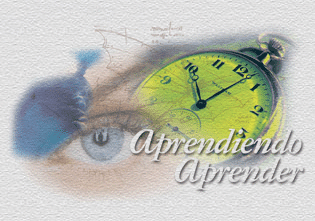